Дженбаева Динара Берикбаевна
  “Көктал орта мектеп-бақша” КММ
Химия 10 сынып
.
Оқу мақсаты
10.4.2.7 әртүрлі  алкандардың жану процесін зерттеу
               және олардың отын ретінде қолдануын түсіндіру
Сабақтың тақырыбы
       Алкандар. Алкандардың жану өнімдері.
 «Жану өнімдері және гомологтық қатарлар бойынша заттардың формулаларын анықтау» тақырыбына есептер шығару
керек
Сабақ мақсаттары
Барлық оқушылар
Алкандардың  жану  процесі  туралы біледі   және жану өнімдерін атайды.
                                                Көптеген оқушылар
Алкандардың  жану реакция теңдеуін жазады,отын ретінде қолданылатынын  сипаттайды.
                                                Кейбір  оқушылар
Жану өнімдері арқылы алкандарды  анықтауға арналған күрделі есептерді шығарады
Құндылықтар мен байланыс
Топтық,жұптық  жұмыс арқылы әртүрлі алкандардың жану процесін зерттеуде оқушылардың шығармашылық және сын тұрғысынан ойлауға қарым-қарынас жасау қабілеттерін дамыта отырып,өзгелердің көзқарасын құрметтеуге баулу.
Белсенді оқу әдістері
Оқушыларға  үй тапсырмасы бойынша сұрақтар қойылады кім бірінші қол көтерсе сол оқушы жауап береді 
1.Номенклатура дегеніміз не?
2. Номенклатураның  қандай түрлері бар?
3.Изомері жоқ бес көмірсутекті  формулаларын атай аласыздар ма?
4.ИЮПАК номенклатурасы нешеге жіктеледі ?
5.Бромэтанның  формуласын кім жаза алады? Бұл заттың тағы басқа атауы бар ма?
Кім жылдам ?
топқа әртүрлі тапсырмасы бар табақ ұсынылады топ мүшелері сол тапсырмаларды орындайды (топтық жұмыс)
1-топ
1-тапсырма этан, гексан, гептанның жану реакция теңдеуін жазыңыздар
2-тапсырма өзгерісті жүзеге асыр С4Н10        СО2            СаСО3             СаО              Са                           
2-топ 
1-тапсырма Алкандардың отын ретінде  қолданылуының пайдасы мен зиянын сипаттаңыздар.
2-тапсырма пентан,октан,нонанның жану реакция теңдеуін жазыңыз
3-топ  
1-тапсырма пропан,декан ,гексадеканның жану реакция теңдеуін жазыңыз
2-тапсырма150г гептан жанғанда түзілген ( қ,ж)СО2 көлемін және судың массасын есептеңіз
«Сый табақ »
«Есептер әлемі »
оқушыларға тақырып бойынша әртүрлі есептер ұсынылады (жұптық жұмыс) 
1-жұп. Пропан ауадан неше есе ауыр немесе жеңіл екенін анықтаңыз?
 2-жұп 60м2 этан жанғанда қанша л ( қ,ж)СО2түзіледі?
 3-жұп. 60кгэтан жанғанда қанша л ( қ,ж)СО2түзіледі?
“Конверт”
1.жаңа сабақ маған ұнады 
2Алкандар маған бұрыннын таныс
3.Топтық жұмысқа мен өз үлесімді қостым
Рефлексия
Саралау тәсілдері
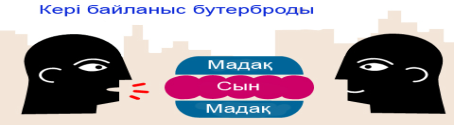 Критериалды бағалау
Оқу мақсаты  10.4.2.7 әртүрлі  алкандардың жану процесін зерттеу және олардың отын ретінде қолдануын түсіндіру
Бағалау критерийі
1.Алкандардың жану реакция теңдеулерін құрастыра алады
2.Алкандардың отын ретінде қолданылуын  сипаттайды
3.Жану өнімдеріне арналған есептерді шығарады
Қалыптастырушы бағалау тапсырмалары
3-тапсырма. 25 г этан жанғанда түзілген СО2  ( қ,ж)  көлемін есептеңіз
Дескриптор
Жану реакция теңдеуін жазып теңестіреді
Заттардың салыстырмалы молекулалық массасын есептейді
Қалыпты  жағдайдағы көлем табады
Пропорция құрып есепті шығарады
1-тапсырма. Метанның пропанның жану реакция теңдеуін жазыңыз
Дескриптор
Алкандардың жану реакция теңдеуін жазады 
Реакция теңдеуін теңестіреді
2-тапсырма. Алкандардың отын ретінде қолданылу  саласын және  пайдасы мен зиянын жазыңыз
Дескриптор
Алкандардың отын ретінде қолданылуын сипаттайды 
Алкандардың пайдасын жазады
Алкандардың зиянын жазады